Vice Presidency for
Research
EPFL Presentation - Public  |  2017
1
Publication co-authors
Location of instititutions co-authoring publications with EPFL 2007-2016
Source: Web of Science
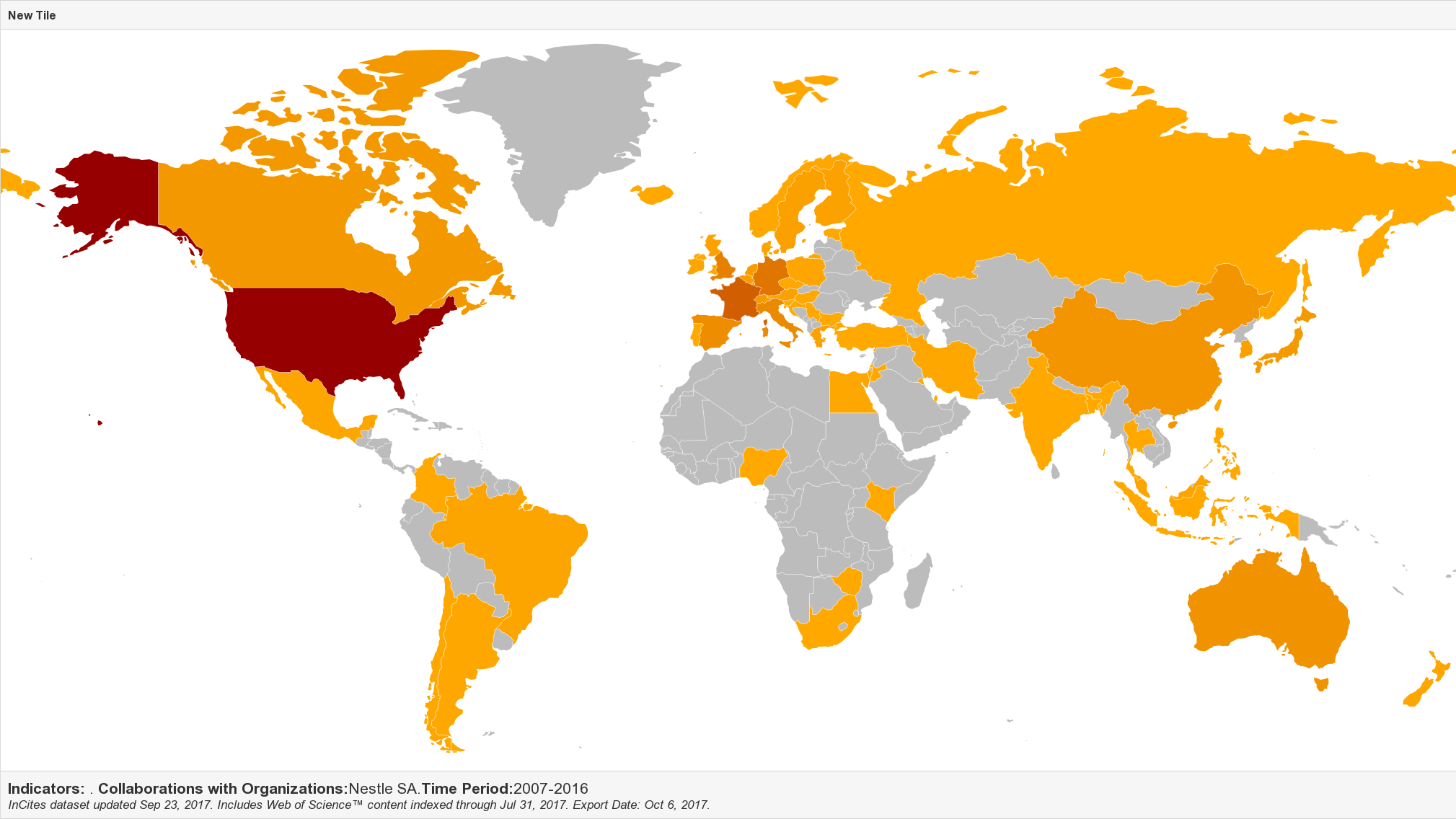 EPFL co-authored with 1’609 institutions in 2016
EPFL Presentation  |  2018
2
Publication co-authors
Top instititutions co-authoring publications with EPFL 2014-2016
Source: Web of Science
EPFL Presentation  |  2018
3
Average citations per publication
Source: Essential Science Indicators
EPFL Presentation  |  2018
4
International University Rankings
EPFL Presentation  |  2018
5
Top recipients of H2020 funding framework
H2020 calls signed up to September 1, 2016
EPFL Presentation  |  2018
6
FP7 & H2020 success rates
ERC grant success rates by call
EPFL Presentation  |  2018
7
EPFL H2020 collaboration partners
EPFL Presentation  |  2018
8
EPFL ERC Grants
Source: EPFL Research Affairs
EPFL Presentation  |  2018
9
Top ERC Grant Recipients FP7&H2020
ERC grants 2007-2016
Source: ERC annual report
EPFL Presentation  |  2018
10
ERC Grants
ERC grant success rates by call
Source: ERC annual report
EPFL Presentation  |  2018
11
Project partners
Grant partners
Most frequent project partners
Source: GrantsDB
EPFL Presentation  |  2018
12
Ranking - EPFL is well-placed
* Overall institutional ranking, all scientific fields combined
3
6
10
12
18
29
38
76
Europe
Europe
Europe
Europe
800 universities *
1000 universities *
1000 universities *
900 universities *
World
World
World
World
Shanghai
QS
THE
Leiden
EPFL Presentation  |  2018
13
ERC Grants
From FP7, H2020 and SNF Temporary Backup Scheme
Total number of grants: 153
EPFL Presentation  |  2018
14